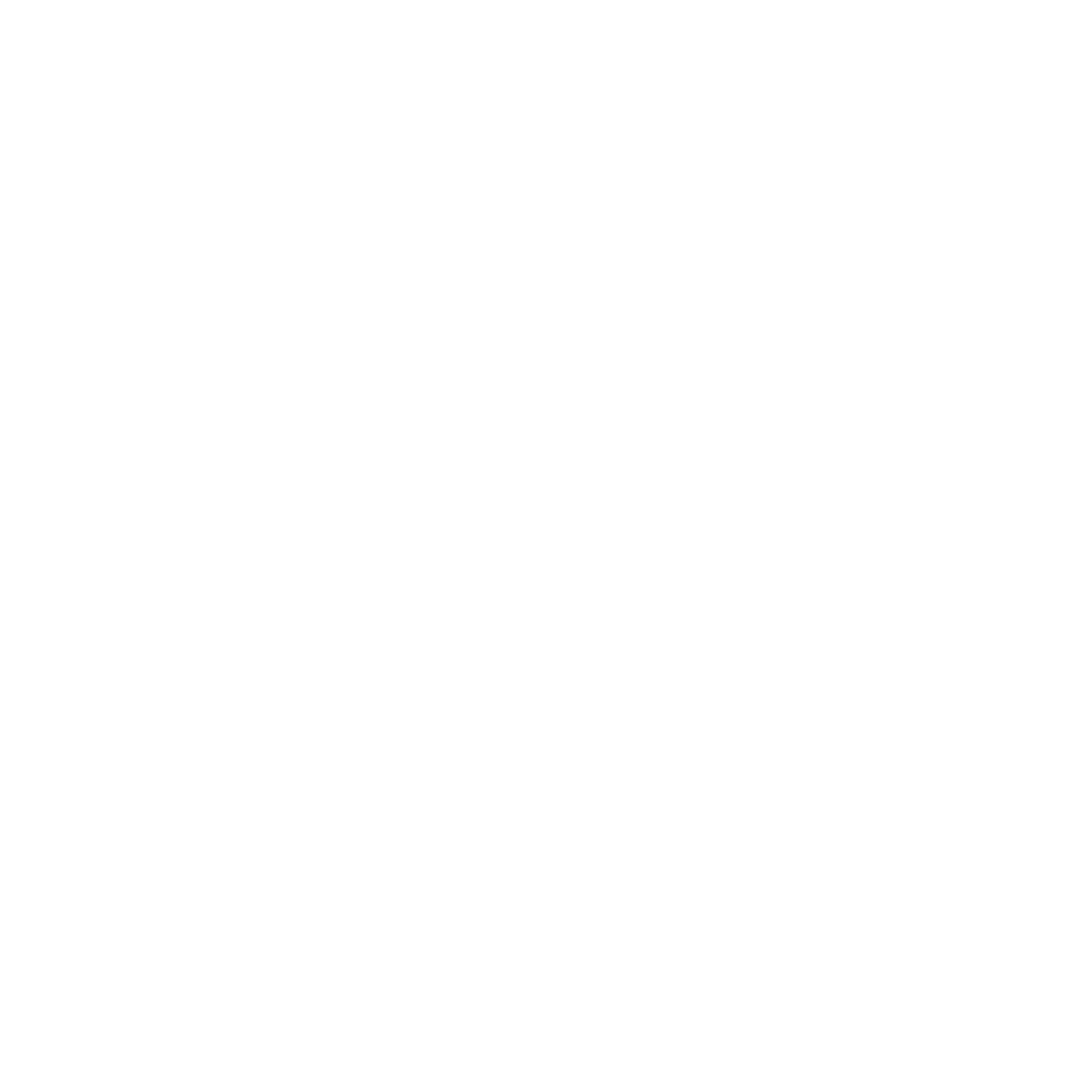 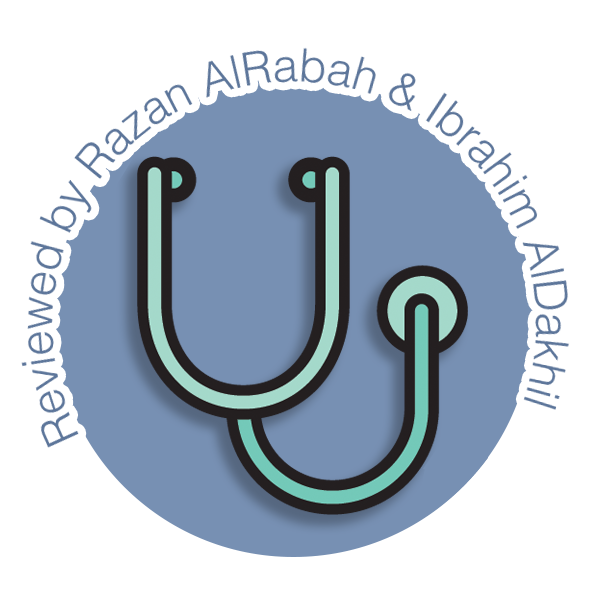 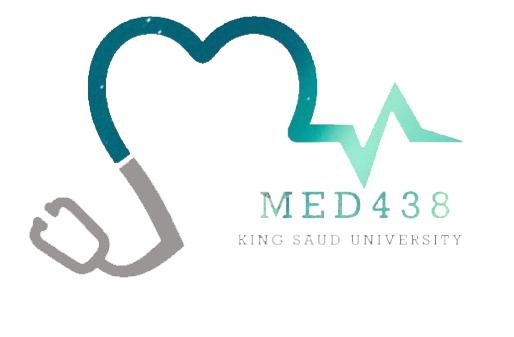 Drugs and biological and immune therapy
in inflammatory bowel disease (IBD)
Objectives:
By the end of the lecture , you should know:

Define inflammatory bowel disease

Differentiate between ulcerative colitis and Crohn’ disease.

Define the stepwise treatment of IBD

Discuss the pharmacokinetics, pharmacodynamics, uses and adverse effects of 5-amino salicylic acid compounds (5-ASA), glucocorticoids, immunomodulators and biological therapy (TNF-α inhibitors)

Compare between drugs used for induction of remission and those used for maintenance of remission
Color index:
Editing File
Black : Main content
Red : Important
Blue: Males’ slides only
Purple: Females’ slides only
Grey: Extra info or explanation
Green : Dr. notes
Inflammatory Bowel Disease IBD
A group of inflammatory conditions of the small intestine and colon.
The major types of IBD are Crohn's disease and ulcerative colitis (UC)
Causes
Genetically
inherited
Unknown
Autoimmune
The Major Types of IBD
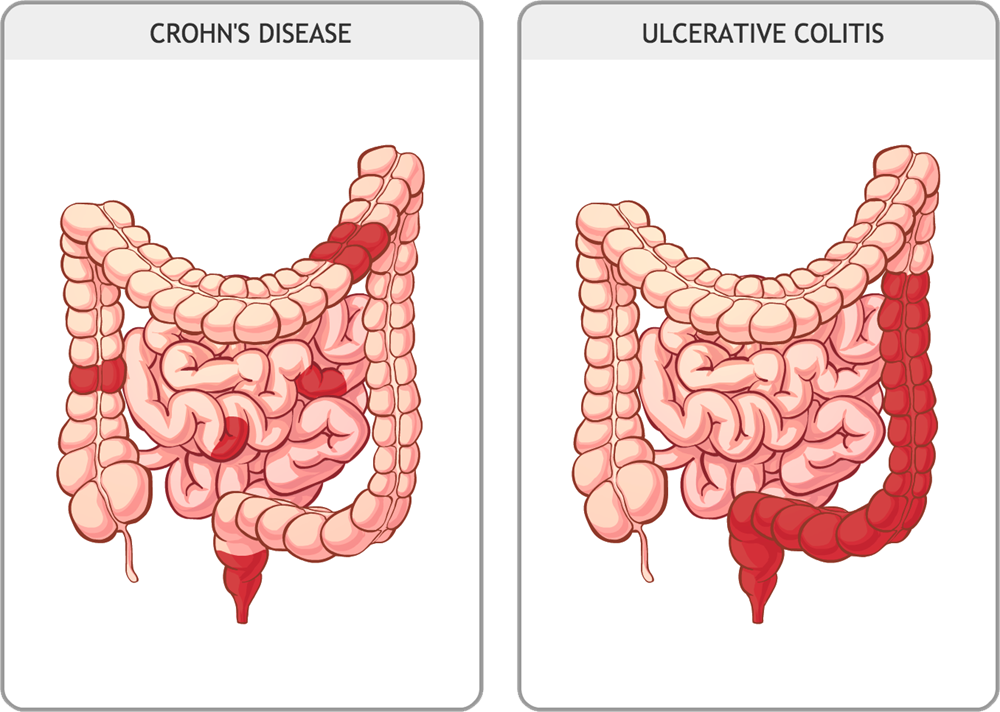 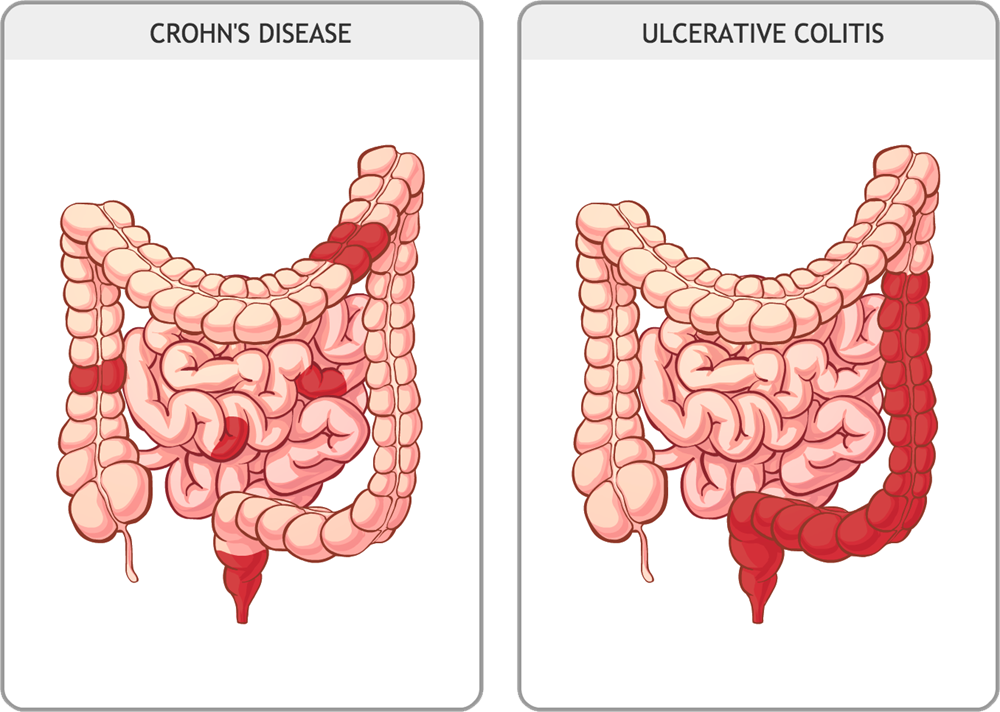 Females only
Abdominal pain
Anemia
Vomiting
Megacolon (mainly for UC)
Weight loss
Colon cancer (mainly for UC)
Diarrhea
Rectal bleeding
Abdominal obstruction(Crohn’s disease)
Symptoms of IBD
Complications
Treatment
Stepwise2 therapy
Treatment objectives1
2
1
5-aminosalicylic acid compounds (5-ASA) or aminosalicylates
Glucocorticoids
Immunomodulators
Biological therapy (TNF-α inhibitors)
Surgery in severe condition
Achievement of remission (Induction)
Prevention of disease flares (maintenance)
Normalize bowel function
Maintain nutritional status
Improve quality of life
Aminosalicylates (5-ASA)
1: no actual cure, aim is to reduce or get rid of the inflammation = reduce disease manifestations.
2: “do not go for option 2 unless you try option 1 and it does not work”.
3: the drug has to come in contact with the affected tissue to produce its effect (which means that there is no need for the drug to be absorbed in case of IBD=less systemic side effects) 
4: all prostaglandins will be inhibited, including I&E that are physiologically beneficial for the stomach (by protecting against acidity).
5: not effective in UC unless given in a different formulation that will prevent its absorption in the SI.
Aminosalicylates (5-ASA)
Azo Compound
These compounds contain (5-ASA) that is connected by azo bond (N=N) into  :
1- sulfapyridine moiety (Sulfasalazine)
Sulfasalazine: 5-ASA + sulphapyridine
2- another molecule of 5-ASA (Olsalazine)
Olsalazine: 5-ASA + 5-ASA
3- inert compound (Balsalazide)
Balsalazide: 5-ASA + inert carrier1
1
2
Azo structure reduces absorption of 5-ASA in small intestine

In the terminal ileum and colon, azo bond is cleaved by azoreductase enzyme produced by bacterial flora releasing 5-ASA in the terminal ileum and colon2.
4.      Crystalluria5
     5.      Bone marrow depression

Due to 5-ASA:
Interstitial nephritis (rare)
B)       Mesalamine Compound
(Temporary)
Formulations that have been designed to deliver 5-ASA in terminal small bowel & large colon.
Features of Mesalamine compounds are:
Well tolerated
Sulfate free
Less ADRs than sulfasalazine
Useful in patient sensitive to sulfa drugs
Oral6 Formulations
Rectal Formulations
● Releases 5-ASA in the distal small bowel secondary to pH changes.
● Release starts at the pylorus and continues throughout the small  bowel and colon.
release 5-ASA in the distal colon.
Canasa (suppositories)
Pentasa: micro granules that release 5-ASA throughout the small intestine.(sustain released 7)
Rowasa (enema)
Asacol: 5-ASA coated in pH-sensitive resin that dissolve at pH 7. (delayed release tablet8)
1: Inert carrier has no pharmacological importance, only helps ASA reach the colon.         2: The desired site of action
3: this 10% is powerful enough to produce systemic side effects 
4: Due to folic acid antagonism.                             5: Advice patient to stay hydrated to avoid crystalluria.
6: ASA release should be controlled to avoid absorption in the SI, which is established by the following:
7: “Sustained release capsules”: the capsules contain different colored granules, each color is meant to disintegrate at a specific part of the GIT (helpful in case of Crohn’s disease where the stomach is affected).
8: “delayed release tablet”: the tablet only disintegrate when exposed to a specific pH (basic pH of the distal SI in this case)
Glucocorticoids1
Prednisone
Prednisolone
Hydrocortisone
Methylprednisolone
Hydrocortisone
1: systemic release = more side effects than ASAs 
2: lower bioavailability = less release into the systemic circulation (considered an advantage since the site of action is GIT) = topical action in contact with the inflamed tissues .
Immunomodulators
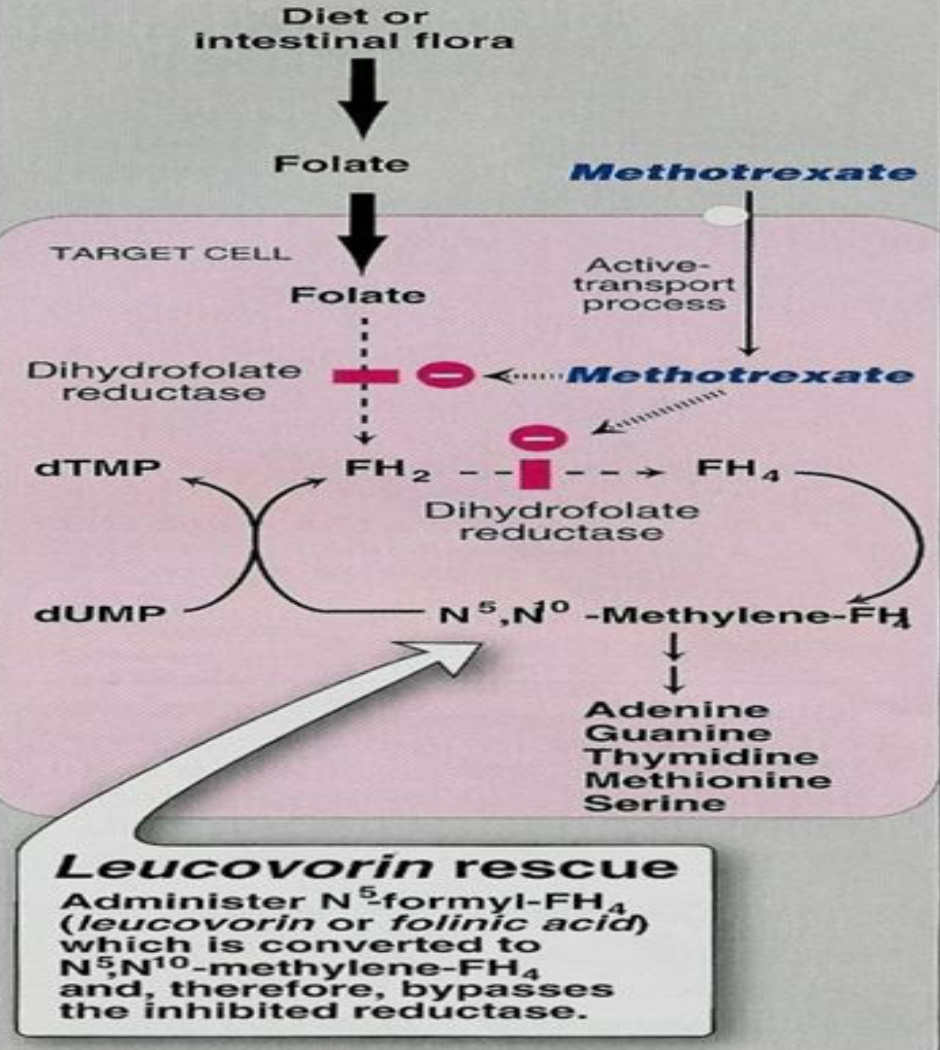 Monoclonal antibodies used in IBD (TNF-α inhibitors)2
1: both due to folic acid antagonism
2: the suffix (mab) means that the drug is composed of antibodies (protein) so it cannot be given orally because it is going to be degraded before reaching the side of action.
3: less risk of early sensitivity seen in infliximab.
Monoclonal antibodies used in IBD (TNF-α inhibitors) cont...
Summary from Doctor slides
Treatment of IBD
Inductive Therapy
Maintenance Therapy
A) For Ulcerative colitis:
- Aminosalicylates
-Corticosteroids
-Immunomodulators
 -Infliximab
B) For Crohn's disease:
-Aminosalicylates
-Corticosteroids
-Antibiotics
-Biologics
-Aminosalicylates
-Immunomodulators:
Azathioprine &
6-Mercaptopurine &
Methotrexate
-Infliximab
NO corticosteroids
1: leads to allergic manifestations (early)
2: because some T-cells have been already activated, and patient should be aware of the delayed response.
3: not given to mild due to its side effects.                      4: to avoid allergic reactions.
5: patients should be tested for those infections before starting the treatment.
6: due to the lower immunity produced by the drug.
Quiz
MCQ
1- A patient suffering from prostate cancer and he is also having IBD which one of the following is drug of choice ?

A- Methotrexate  B- Infliximab  C- Azathioprine

2- Which of the following drugs is fully humanized IgG antibody to TNF-α?

A- Infliximab  B- Adalimumab  C- Certolizumab

3- Patient on treatment of IBD comes with oligospermia and Crystalluria, which drug he used?

A- Sulfasalazine  B- Canasa  C- Methotrexate

4- Which of the following side effects is a result of treatment rheumatoid arthritis using infliximab?

A- Glaucoma  B- Vomiting  C- Activation of latent tuberculosis

5- A patient came to the ER due to abdominal pain and rectal bleeding, examination and investigations revealed that he has active crohn's disease. Which drug can be use?

A- Budesonide  B- Sulfasalazine  C- Azathioprine
SAQ
-A 35 years old patient Recently diagnosed with IBD and was prescribed a treatment, After weeks he started developing hepatic dysfunction.
Q1-What drug caused this adverse reaction?
Q2-What is the mechanism of action of that drug? 

-A 84 years old male was diagnosed with IBD, after some investigations the doctor found that his proximal colon and ileum were affected.
Q3-What drug is the best to be used in this case?

-43 years old man visited the physician complaining of abdominal discomfort, rectal bleeding and diarrhea for the past month. Endoscopy of the colon showed patchy inflamed areas along the colon.
Q4-What drug do you recommend for him first?
Q5-Mention three side effect.
MCQ
SAQ
Answers:
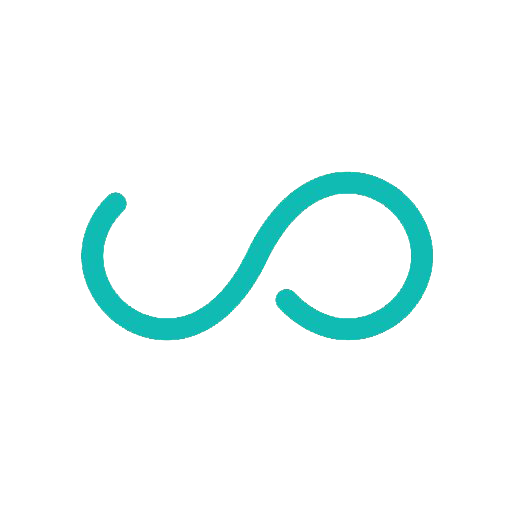 Share with us your ideas !
Good Luck ,
 Future Doctors!
Team Leaders:


May Babaeer           Zyad Aldosari
This Amazing Work is By:
May Babaeer                    Raghad AlKhashan

     Noura AlMazrou                 Shahad AlSahil